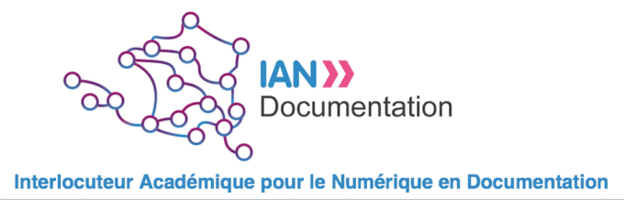 BILAN IAN
Année scolaire 2018-2019
GTA Vendredi 27 septembre 2019
MISSION de l’interlocuteur académique pour le numérique
MISSION : Repérer les outils et ressources capables de développer les usages du numériques
Veille permanente (Eduscol, Twitter, sites académiques, universités en sciences de l’information, presse française et étrangère, etc…) dont les résultats sont proposés sur le site académique en collaboration avec la webmestre.

Communication par le biais de la création et diffusion d’une Lettre de la IAN envoyée à tous les collègues  4 fois par an.
http://ww2.ac-poitiers.fr/doc/spip.php?rubrique228
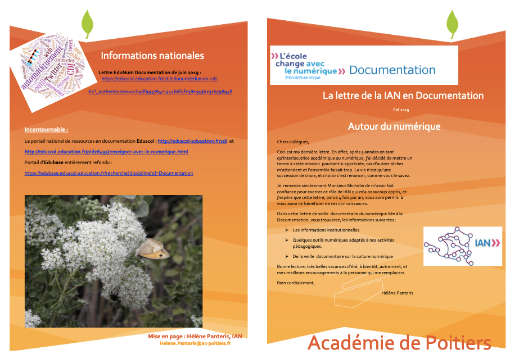 MISSION : Favoriser la mutualisation des ressources liées aux compétences du numérique
Diffusion de la lettre EducNum réalisée par les expertes IAN Documentation (participation de chaque académie qui met en valeur un article, une expérience de son site)
http://ww2.ac-poitiers.fr/doc/spip.php?rubrique229

Insertion des séquences pédagogiques du site académique sur Edubase (banque nationale de scénarii pédagogiques), classées par mots-clés.
https://eduscol.education.fr/cid57544/edubase-une-banque-nationale-scenarios-pedagogiques.html
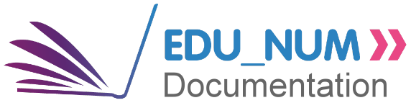 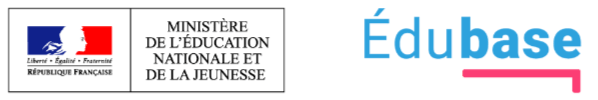 MISSION : Animer et coordonner les travaux en lien avec les enjeux et possibilités du numérique
PAF : Proposition d’un stage « Pratiques informationnelles des élèves », animé par Gildas Dimier et Marie Courtecuisse..

TraAM : Proposition de travail autour des thématiques suivantes :
	http://ww2.ac-poitiers.fr/doc/spip.php?article887   Mais aucune candidature.
DOC : « Le professeur documentaliste dans le continuum de formation des élèves du cycle 3 à l’entrée dans le supérieur :
-Transversalité des apprentissages info documentaires (parcours, dispositifs, formation élèves)
-Développement des compétences des élèves et des enseignants au CDI (oral, autonomie, créativité, coopération, numérique)»
EMI : « Recherche d’information, web, réseau social, recherche mobile, recherche visuelle, évaluation de l’information :
L’information multimédia dans « l’écosystème complexe du web actuel ». Les équipes s’interrogeront sur l’impact des réseaux sociaux et des technologies émergentes (recherche visuelle, recherche vocale, reconnaissance et synthèse vocales...) sur les pratiques de recherche et l’évaluation de l’information dans un contexte de nomadisme accru. »
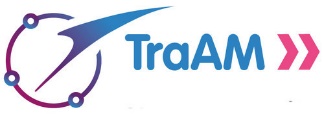 MISSION : Participer aux réunions académiques et nationales
2 réunions académiques par an des IAN toutes disciplines confondues (automne et printemps) organisées par Emmanuel Allard et Stéphane Penaud de la DANE.

Participation à la Journée académique « Rencontres autour du numérique » qui a lieu à Niort chaque année au printemps.
http://ww2.ac-poitiers.fr/dane/spip.php?article845

1 séminaire national par an de 2 jours avec tous les IAN Documentation de chaque académie, organisé par Juliette Filliol et Audrey Démonière-Rouvel, expertes Documentation de la DNE. 
	En 2019 : à Paris.
 http://ww2.ac-poitiers.fr/doc/spip.php?article885
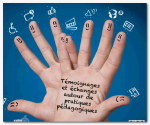 Nouveautés
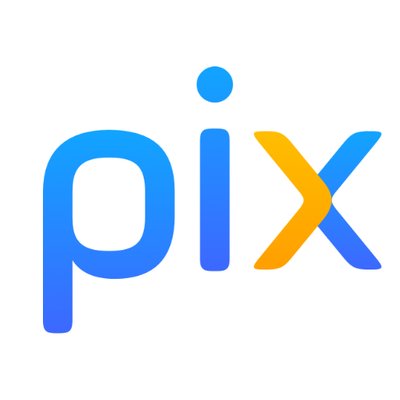 PIX  Plateforme publique gratuite, accessible sur inscription, qui permet à chacun d'évaluer ses connaissances et ses compétences numériques selon 8 niveaux et dans 5 grands domaines : informations et données, communication et collaboration, création de contenu, protection et sécurité, environnement numérique. 
	Les tests permettent aussi à chacun de mesurer ses savoir-faire numériques et sa capacité à identifier les enjeux du numérique.
	Le service se présente sous la forme d’une plateforme en ligne d’évaluation et de certification des compétences numériques.
	Le but de PIX est de susciter l’envie de se former tout au long de la vie en proposant des méthodes d’évaluation innovantes, exigeantes et bienveillantes ainsi que des recommandations de formations ciblées.
http://ww2.ac-poitiers.fr/b2i/spip.php?article164 

http://eduscol.education.fr/philosophie/actualites/plateforme-pix





Arrivée du GAR (Gestionnaire d’accès aux ressources) 
https://gar.education.fr/gar-gestionnaire-d-acces-aux-ressources-738.kjsp

Nouvel ENT pour les lycées, avec l’arrivée de PMB pris en charge par la nouvelle Région, à la place de BCDI.
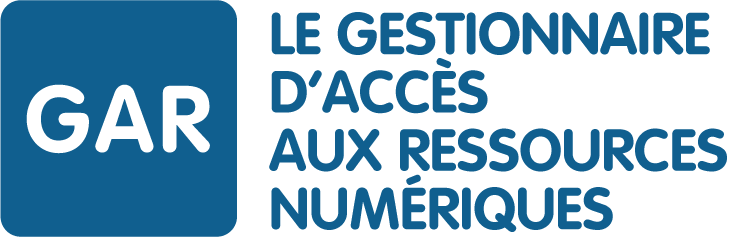 Arrivée du GAR 
https://gar.education.fr/gar-gestionnaire-d-acces-aux-ressources-738.kjsp
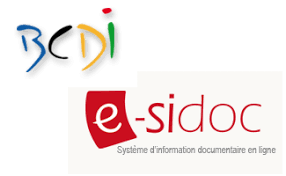 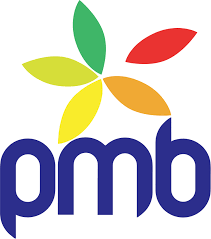 Versus
Nouvel ENT pour les lycées connectés, avec l’arrivée de PMB pris en charge par la Région Nouvelle Aquitaine, à la place de BCDI  https://lyceeconnecte.fr/services-numeriques/outils/pmb